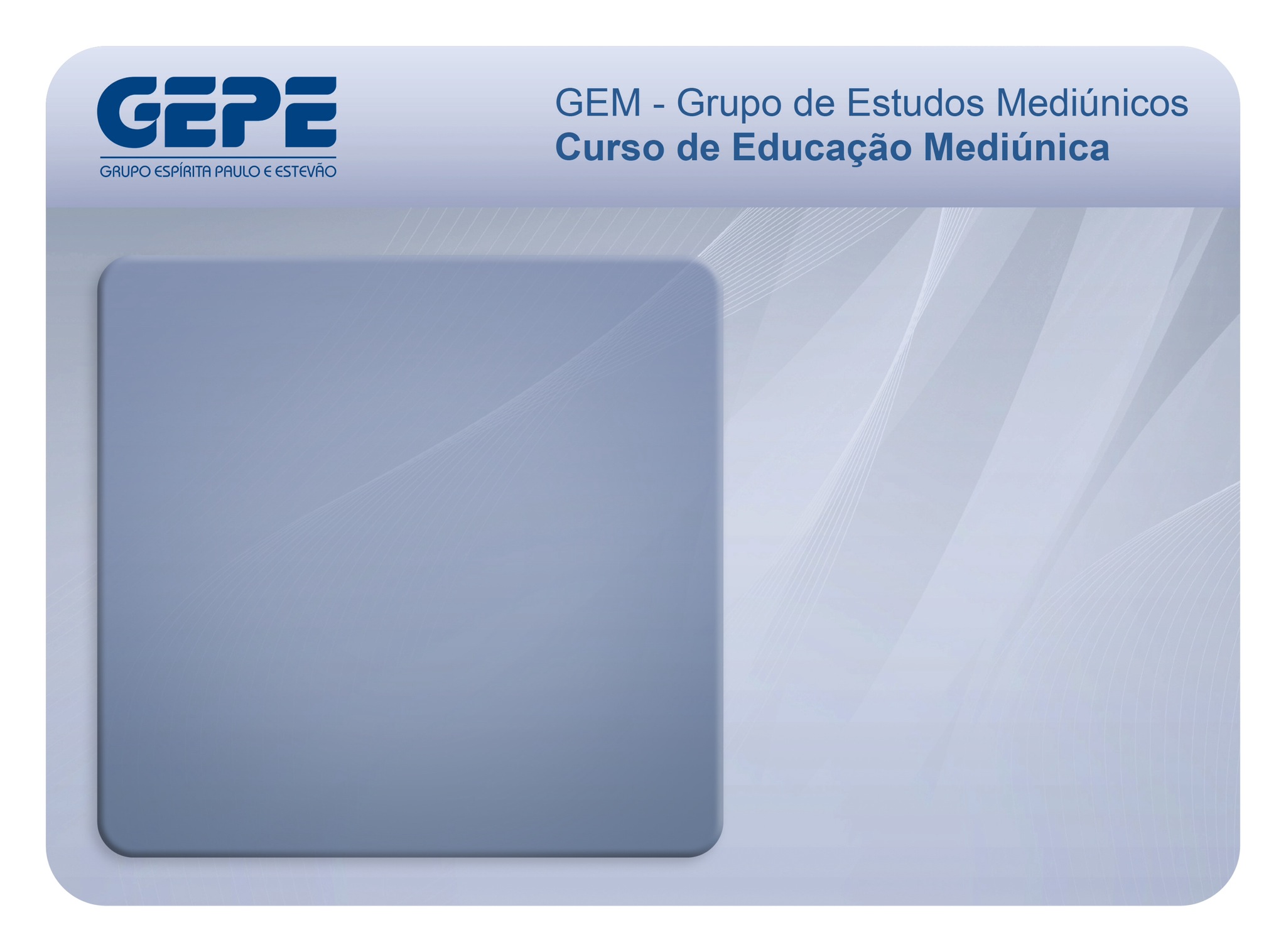 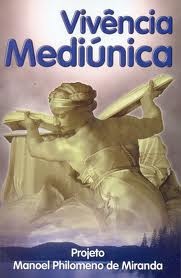 AULA 28
Vivência Mediúnica
1
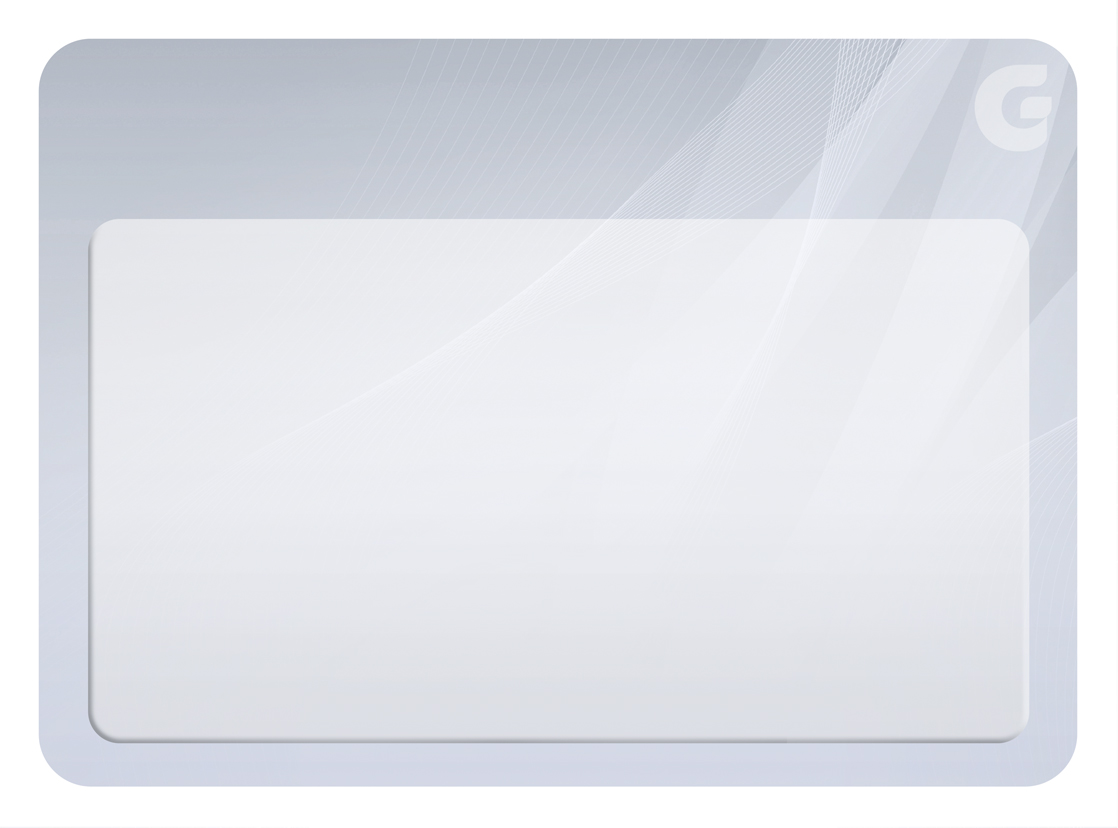 7. Vivência
2
[Speaker Notes: A mediunidade constitui relevante instrumento de evolução / A mediunidade propicia o despertamento de percepções parafísicas ínsitas no homem
A mediunidade, ao propiciar o despertamento de percepções parafísicas ínsitas no homem, constitui-lhe relevante instrumento de evolução

O grau de intensidade da mediunidade não é proporcional ao estágio moral da criatura

A mediunidade, ao propiciar o despertamento de percepções parafísicas ínsitas no homem, constitui-lhe relevante instrumento de evolução 
Mesmo percebida assim, como qualidade, a experiência demonstra não ser o grau de intensidade dessa faculdade proporcional ao estágio moral da criatura, da qual independe, conforme asseveraram os Bons Espíritos (O Livro dos Médiuns, cap XX, item 226)]
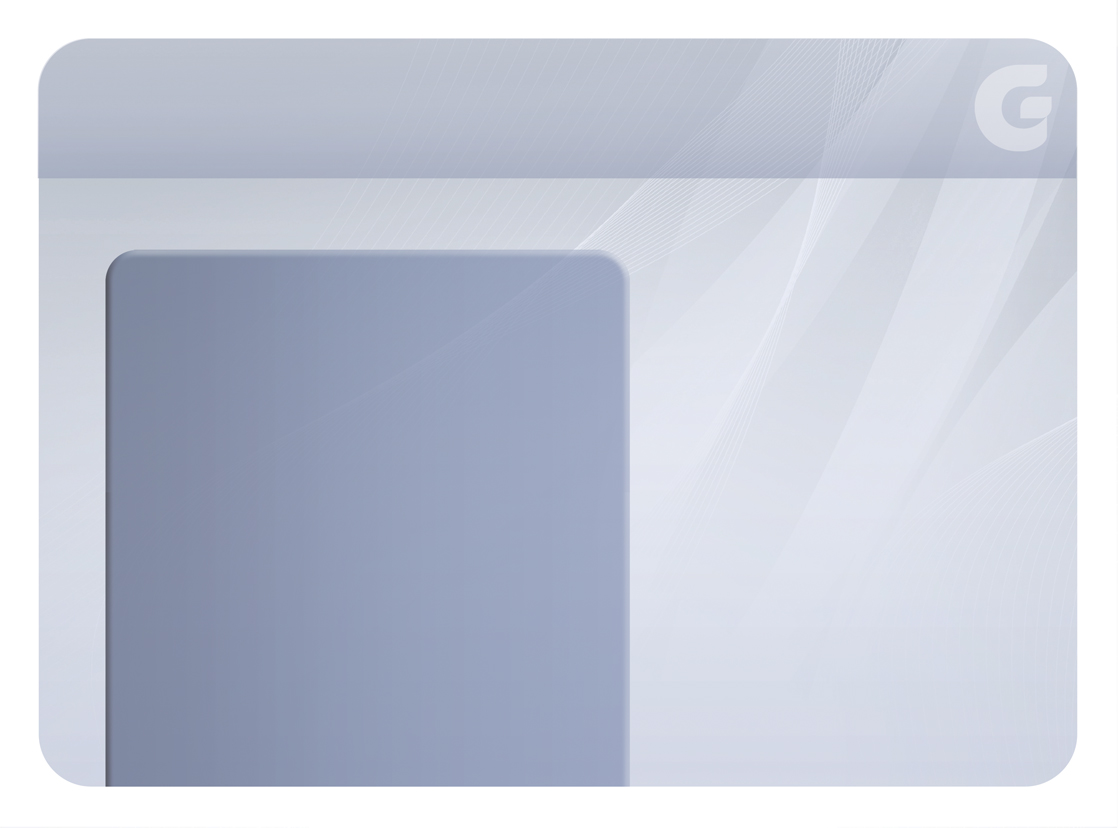 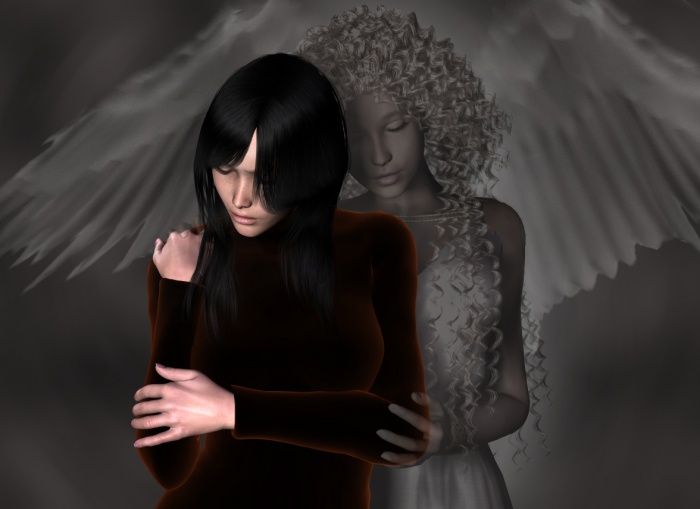 “Ser médium não significa
ser moralizado e vice-versa” Pág.58
3
[Speaker Notes: Ser médium não significa necessariamente ser moralizado e vice-versa

Uma pessoa pode ser detentora de peregrinas virtudes e excelentes qualidades de caráter e não passar a sua mediunidade de registro discreto na faixa da inspiração, ao passo que outra, carregada de imperfeições, além de possuidora de caráter duvidoso, pode ter mediunidade ostensiva e bem caracterizada

Allan Kardec, espicaçado por essa peculiaridade, não hesitou em estabelecer com os Espíritos o seguinte diálogo, que resumimos do capítulo XVII, item 220 de O Livro dos Médiuns:
-Com que fim a Providência outorgou, de maneira especial, a certos indivíduos, o dom da mediunidade?
É uma missão de que se incumbiram e cujo desempenho os faz ditosos...
A questão era tão vital para o Codificador que ele voltou ao assunto, no capítulo XX, item 226:
Sempre se há dito que a mediunidade é dom de Deus, uma graça, um favor. Por que, então, não constitui privilégio dos homens de bem...?
Todas as faculdades são favores pelos quais deve a criatura render graças a Deus, pois que homens há privados delas. Poderias igualmente perguntar por que concede Deus vista magnífica a malfeitores, destreza a gatunos, eloquência aos que dela se servem para dizer coisas nocivas. O mesmo se dá com a mediunidade. Se há pessoas indignas que a possuem é que disso precisam mais do que as outras para se melhorarem

Portanto, ao afirmar-se que a moral não determina necessariamente a mediunidade, não se infira que a moralização do médium deve ser desconsiderada e posta à margem do processo das comunicações. Ao contrário, a faculdade lhe chega a fim de que por meio dela se aperfeiçoe moralmente e avance na senda evolutiva; ela deve constituir-se-lhe estímulo ao crescimento espiritual e renovação interior
O médium, pretendendo servir de intermediário aos Bons Espíritos, haverá de se colocar pela sintonia à altura do empreendimento
É por isso que a conquista de virtudes, por meio do autodescobrimento, conduta equilibrada e prática da caridade, faz-se-lhe o maior investimento e o único capaz de assegurar-lhe a indispensável e duradoura sintonia com os Espíritos Nobres, que o sustentarão nas lutas, conduzindo-lhe a faculdade por trilhas seguras e precisas e pondo-a a salvo das ciladas dos Espíritos enganadores e ignorantes

Daí Kardec ter cunhado o conceito de que “bom médium não é aquele que comunica facilmente, mas aquele que é simpático aos Bons Espíritos...”  (O Evangelho Segundo o Espiritismo, cap XXIV, item 12)

É regra geral que, no início da jornada mediúnica, a maioria dos médiuns se ressinta de qualificações para captar o pensamento dos Mentores, entretendo-se com Espíritos menos evoluídos que funcionam como adestradores da instrumentalidade medianímica

Porém, na medida que se deixa conduzir com disciplina e responsabilidade, aproveitando as oportunidades para progredir intelectual e moralmente, bem como pautando a conduta pelas diretrizes do Evangelho, abre espaços para fortalecer a sintonia com o guia espiritual e assenhorear-se melhor de suas potencialidades mediúnicas, dando forma clara e precisa à missão de serviço perante a qual se comprometeu

A natureza dos Espíritos comunicantes depende basicamente do nível evolutivo do médium e nem todo Espírito pode comunicar-se por qualquer um
Kardec teve a oportunidade de declará-lo algumas vezes, com base na lei de afinidade vibratória, que estabelece atração entre semelhantes, dentro de uma faixa de onda mental mais ou menos flexível

Essas colocações ficariam incompletas se omitíssemos esta importante ressalva apresentada pelo Codificador no cap XX, item 226, 8ª questão de O Livro dos Médiuns: “Um médium imperfeito pode algumas vezes obter boas coisas... se dispõe de bela faculdade..., à falta de outro, em circunstâncias especiais...”

Dentre as circunstâncias especiais a que se referem os Espíritos, poderíamos conceber algumas: o interesse no despertamento de comunidades ou grupos sociais ainda carregados de primitivismo, lançando sementes para o futuro; o interesse particular dos Bons Espíritos em relação a algum discípulo que, por inexperiência, esteja deslocado do habitat próprio ao seu crescimento espiritual,  e, - a mais importante – os primeiros ensaios de um guia espiritual na tentativa de educar os registros mediúnicos de um pupilo seu em formação

Nesse caso, investe carinhosa e pacientemente, aguardando o despertar da consciência do tutelado, o que se dará quando este for capaz de incorporar nas atitudes e comportamento as boas mensagens que lhe chegam

Vencido este período de ensaio e persistindo o médium desatento quanto desinteressado, o guia desiste de utilizá-lo como médium indo procurar outro menos rebelde

Quando Kardec perguntou, certa vez, o porquê e com que fim eram dirigidas constantemente mensagens abordando determinados defeitos de alguns médiuns (O Livro dos Médiuns, item 226, 4ª questão), os Espíritos lhe responderam prontamente que era para esclarecê-los ou corrigi-los desses defeitos

Ensinamento semelhante recebemos do médium Divaldo Franco ao declarar que a Benfeitora espiritual que lhe inspira a tarefa, Joanna de Ângelis, constantemente dava tratamento de segunda pessoa em mensagens que ditava por seu intermédio, advertindo-o que assim procedia porque antes de escrever para outrem o fazia para ele, Divaldo, o maior beneficiário de suas palavras]
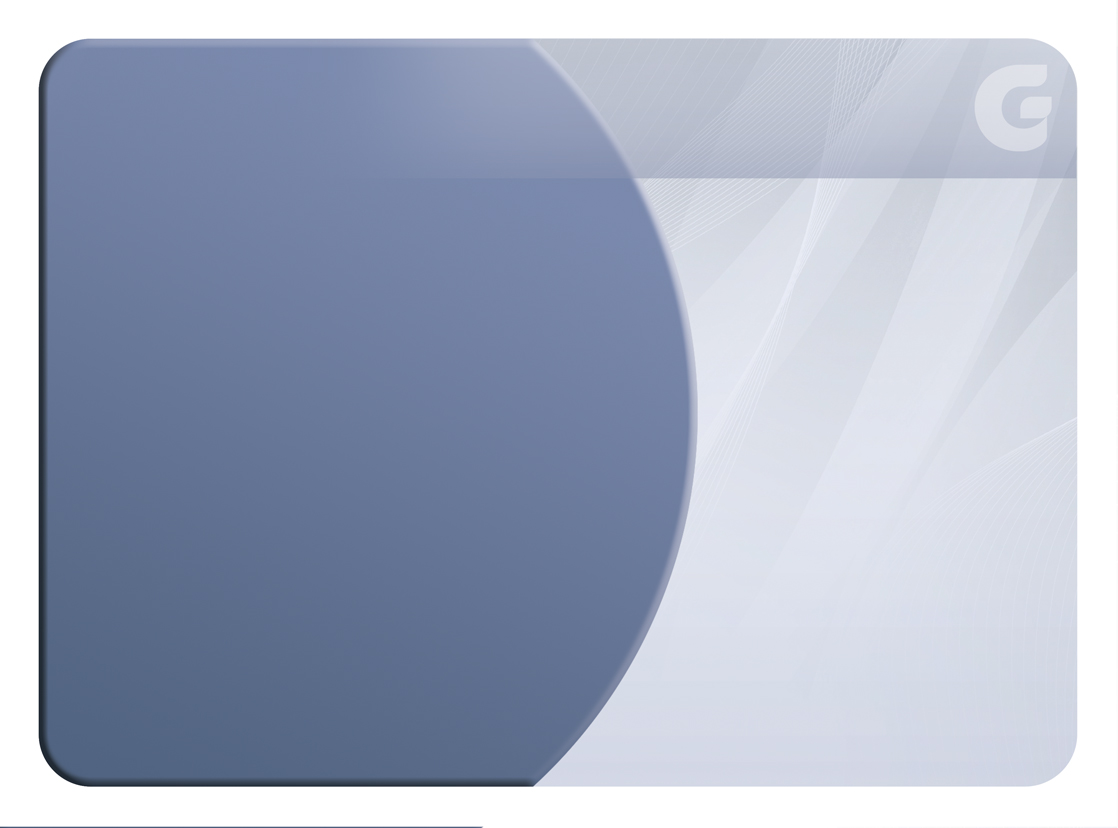 “Estado mediúnico, 
conquanto anômalo,
‘não é patológico” O Livro dos Médiuns, cap. 17, item 221
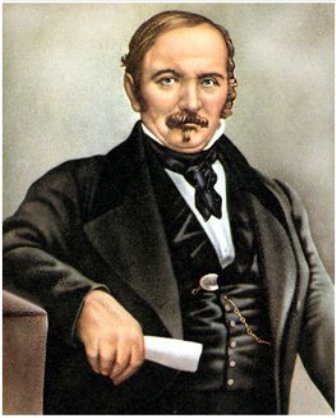 4
[Speaker Notes: Página 62.
Um segundo aspecto a esclarecer sobre a vivência mediúnica diz respeito a suas relações com a saúde
No capítulo XVII, de O Livro dos Médiuns, item 221, os Espíritos colocam que o estado mediúnico, conquanto anômalo, não é patológico
Respeitadas as salvaguardas ali apresentadas quanto a excessos causadores de fadiga e cuidados que se há de ter no trato com mentes em formação ou de constituição facilmente excitável, diríamos que o exercício da mediunidade não traz qualquer inconveniente sob este particular

Tem-se, erradamente, associado o surgimento da mediunidade à ocorrência de distúrbios orgânicos, dores e sofrimentos, como se a faculdade fosse calvário a punir infratores das leis divinas e pô-los a ferros para que não se evadam de seus castigos e penas
Para os que assim pensam, a mediunidade seria verdadeiro jugo

Outros associam-na aos revezes da sorte, dificuldades socioeconômicas e complicações de vária ordem como se ela fosse fator de desgraças
Tais associações ora se referem à mediunidade em si mesma ora à não aceitação de seu exercício, e os que assim se posicionam transferem para essa faculdade as consequências das fraquezas do homem sem se darem conta de que as mazelas, desarmonias e transtornos existenciais são alimentados pelas imperfeições morais da criatura humana, as quais atraem Espíritos imperfeitos, doentes, pelo processo natural de sintonia, reforçando aquelas complicações
Nesse caso, isto sim, a mediunidade, ainda insipiente e desajustada, nos médiuns inexperientes, faz-se canal, escoadouro por meio do qual vêm à tona as energias deletérias de um psiquismo, além de enfermo, afetado pelo parasita espiritual, promovendo catarses muitas vezes dolorosas e demoradas]
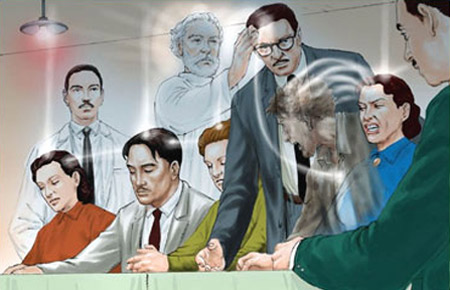 “Mediunidade não é improvisação e nem acontecimento fortuito” Pág. 63
5
[Speaker Notes: A mediunidade "faz parte da constituição orgânica do indivíduo e tem suas raízes plantadas em causas e decisões anteriores ao momento de sua eclosão." Pág.63.

Outro aspecto que precisa ser bem compreendido é o da interrupção voluntária da mediunidade
Muitos se recusam a exercê-la só pelo receio de se vincularem a um compromisso de que se não podem desobrigar, sob pena de sofrerem outras tantas tribulações, conforme afirmações de pessoas simplistas e mal informadas

De saída, é bom que se diga que a mediunidade não é improvisação nem acontecimento fortuito
Pelo contrário, ela faz parte da constituição orgânica do indivíduo e tem suas raízes plantadas em causas e decisões anteriores ao momento de sua eclosão
Por isso, é impossível que determinada pessoa não sinta, quando possuir sensores, da mesma forma como não se pode evitar a inteligência, o uso da razão, a fala, a audição, etc
Ante a constatação de que se é portador de mediunidade, tem a criatura direito a consultar seu livre arbítrio, decidindo-se entre educá-la ou não
Optando pela primeira alternativa, investirá no aperfeiçoamento dos seus registros, criando condicionamentos seguros para um exercício voluntário e disciplinado
Preferindo a indiferença ou a recusa, estará rejeitando uma dádiva da vida para o seu desenvolvimento espiritual, abandonando excelente roteiro evolutivo, trocando-o por outros, talvez, de menor valor qualitativo]
“A falta de estímulos acaba
por emperrar as engrenagens especializadas responsáveis pela mediunidade” Pág. 64
6
[Speaker Notes: A falta de estímulos acaba por emperrar as engrenagens especializadas responsáveis pela mediunidade, bloqueando a sintonia que, no entanto, poderá continuar produzindo sinais mediúnicos fragmentários e ocasionais ao longo da existência, podendo cessá-los completamente
Usando imagens de Vianna de Carvalho, Espírito (Enfoques Espíritas, cap 21), compararíamos a mediunidade assim abandonada a uma enxada jogada no monturo ou a uma lente largada às intempéries; a primeira enferrujar-se-á, perderá o fio, inutilizando-se, e a segunda se cobrirá de mofo, distorcendo imagens e adulterando-as

Pessoas há, que estão de tal modo ligadas a um compromisso de redenção, através da ajuda aos desencarnados por meio da mediunidade, que são despertadas para a tarefa mediante severa e, às vezes, demorada constrição, provocada por esses Espíritos, como a acordar-lhes as consciências para o cumprimento dessas responsabilidades assumidas
À vista disso, incorreriam essas pessoas, em grandes riscos – é bom que se diga – caso recusassem tais obrigações induzidas por caprichos, preconceitos ou acomodações a padrões morais incompatíveis com uma vida eticamente saudável
Todavia, quando o médium, ao se avaliar, constatar que não se sente “com forças suficientes para perseverar no ensino espírita, é melhor que se abstenha”, conforme recomenda o Espírito Pascal, na mensagem XIII do capítulo 31 de O Livro dos médiuns
É preferível que assim proceda do que permanecer na tarefa como instrumento dos Espíritos infelizes, com pouco ou nenhum progresso, quando se pode dedicar com mais êxito a outros empreendimentos
E não têm sido poucos os que demandaram outros sítios e outras experiências, merecedores, todos eles, de consideração pelo que produziram enquanto puderam

É por conta deste raciocínio que nem sempre convém encaminhar à prática mediúnica quem por ela não se sinta atraído
Algumas pessoas chegadas às Casas Espíritas por causa de momentâneos estados de sensibilização mediúnica, uma vez amainados seus conflitos e crises obsessivas, retornam ao silêncio da normalidade psíquica onde deverão permanecer enquanto se preparam melhor para atender presumíveis compromissos libertadores por meio da mediunidade

Quando surgem razões de ordem existencial, involuntárias e incontroláveis (doenças, esgotamentos, deveres profissionais, sobrecargas emocionais), desestruturando a mente do médium, os próprios Amigos Espirituais providenciam interrupções temporárias, as quais também podem dar-se em forma de prova, para chamar a atenção do trabalhador quanto à correta vivência dos seus deveres

Não há, portanto, como e porque considerar-se a mediunidade um estorvo, uma canga a tolher movimentos e dificultar a caminhada, quando, ao contrário, ela se nos afigura um farol derramando claridades sobre a rota evolutiva, se aceita com alegria e responsabilidade]
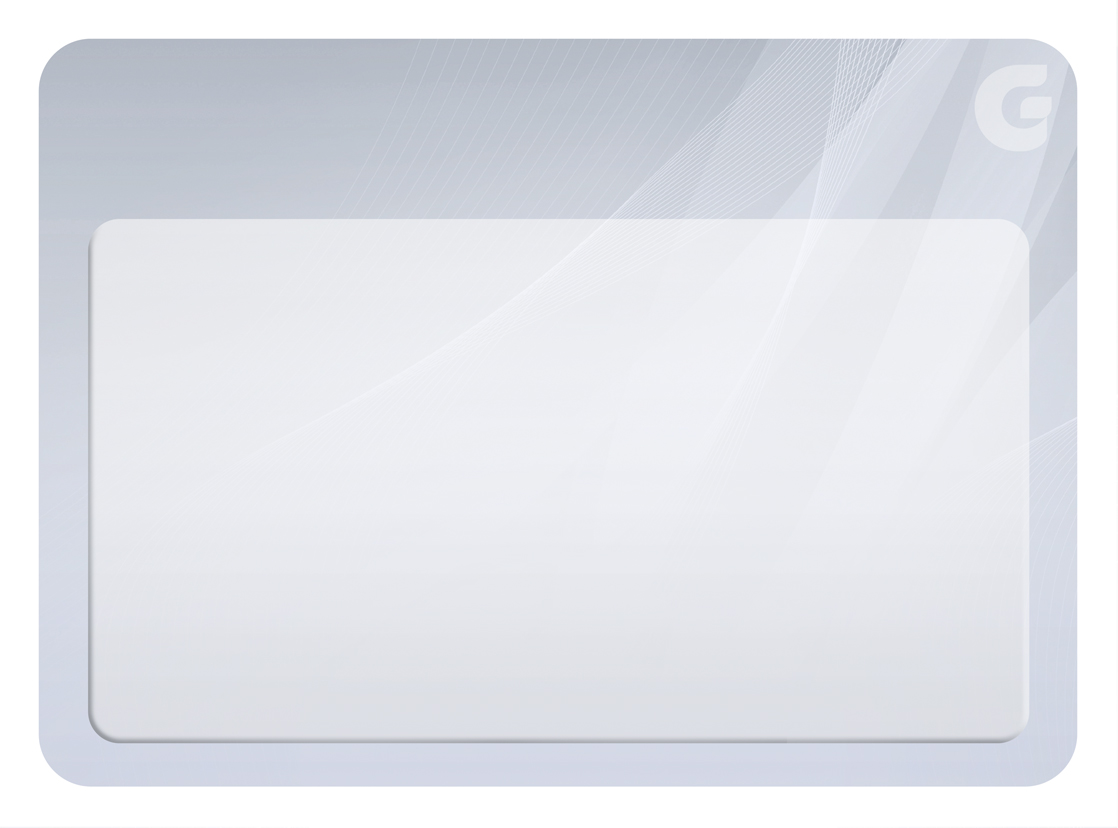 8. Educação
7
[Speaker Notes: Entre os primeiros sinais da eclosão da mediunidade e o estágio de pleno desempenho há uma longa caminhada
Não se caracterizando a faculdade por sinais exteriores, somente o seu detentor pode perceber-lhe as nuances e qualificar-se para educá-la
A potencialidade mediúnica guarda relação com a aptidão orgânica do médium, sua experiência no exercício da faculdade e sua evolução espiritual, fatores que, comandados pela vontade e postos a serviço dos Guias Espirituais, determinam os limites possíveis alcançados, por cada um, em cada etapa reencarnatória

A prova de sabedoria está na atitude serena daqueles médiuns que se realizam o quanto podem, a cada momento, adestrando-se e aperfeiçoando-se incessantemente
Nem incorporam a preguiça dos tardos nem se vestem com a vaidade dos que querem voar mais alto do que suportam
É nesse avançar seguro que se realizam pela alegria do serviço, sem invejar os que seguem na dianteira e sem copiar os vícios dos que se demoram na retaguarda

Allan Kardec traçou alguns perfis para caracterizar os bons médiuns, colocando no mais alto patamar de sua classificação os médiuns seguros, aqueles que aliam a facilidade de execução à confiabilidade das comunicações que produzem graças às qualidades superiores de caráter de que são detentores e à boa assistência espiritual a que fazem jus, como decorrência
Este patamar da mediunidade, que é amplo e genérico, pode abrigar uma variedade imensa de médiuns, com suas características e níveis de evolução próprios, desde que, conscientes, aproveitem integralmente os recursos e oportunidades que lhes são colocados à disposição

Este é o objetivo, o fanal a ser alcançado pela educação mediúnica
Educar, conforme citação de João Cléofas, Espírito, significa “arrancar de dentro”, o que o Nobre Benfeitor espiritual aduz em Intercâmbio Mediúnico, capítulo 32, psicografia de Divaldo Franco: “O conhecimento jaz na intimidade do ser aguardando a metodologia que o trará à luz.”
Jesus-Cristo, em o Sermão do Monte, já não nos conclamou a que fizéssemos brilhar a nossa luz?!]
“Não existindo faculdades
iguais, sequer idênticas, a forma de desabrocharem e se desenvolverem varia de pessoa para pessoa” Pág. 68
8
[Speaker Notes: Não existindo faculdades iguais, sequer idênticas, a forma de desabrocharem e se desenvolverem varia de pessoa para pessoa, desde a violência das obsessões à calmaria de uma novidade que se instala]
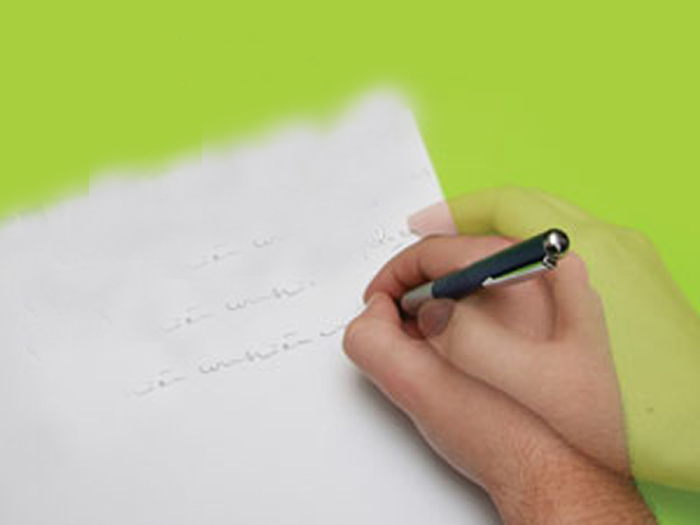 Todo médium tem que aprender a construir sua própria história
9
[Speaker Notes: Conquanto utilíssimas as experiências dos que vieram antes ou seguem à frente, todo médium tem que aprender a construir sua própria história]
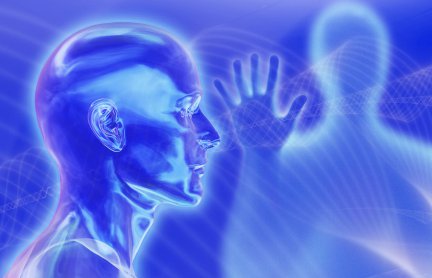 A educação para a mediunidade deve iniciar-se por meio do cultivo da oração e assimilação dos valores morais
10
[Speaker Notes: A educação para a mediunidade deve iniciar-se antes mesmo de seu aparecimento, por meio do cultivo da oração e assimilação dos valores morais da solidariedade ativa, que são conquistas religiosas a serem promovidas desde a infância e mantidas por toda a vida
Daí asseverar Manoel Philomeno de Miranda em Temas da Vida e da Morte, capítulo Educação Íntima, psicografia de Divaldo Franco, que a “mediunidade requer cuidados especiais que lhe facilitem o conveniente desabrochar, ou, a posteriori, o correto conduzir”

A recomendação inicial que fazem Kardec e os Espíritos Superiores, tão logo se constatem os sintomas da mediunidade, é o estudo, a desdobrar-se em duas frentes distintas: Doutrina Espírita e suas relações com as diversas áreas do conhecimento, a primeira, e psicologia do comportamento humano, a segunda

O estudo doutrinário propiciará importantes conquistas que funcionarão como ferramentas facilitadoras da ação planejada
Praticar mediunidade sem conhecer os mecanismos básicos da faculdade é como manipular substâncias sem conhecimento de Química, usando linguagem de Kardec (O Que é o Espiritismo, Segundo Diálogo)
Não há como operar com segurança sem compreender importantes assuntos, tais como: finalidade do intercâmbio, as influências pessoal e moral do médium e do meio, a metodologia para distinguir a qualidade moral dos Espíritos e os obstáculos a superar ao longo do exercício, somente para citar algumas relevantes matérias

Ademais, citando ainda Manoel Philomeno de Miranda, “o estudo doutrinário estimula a criação de um estado íntimo otimista desenvolvendo a autoconfiança e a serenidade”]
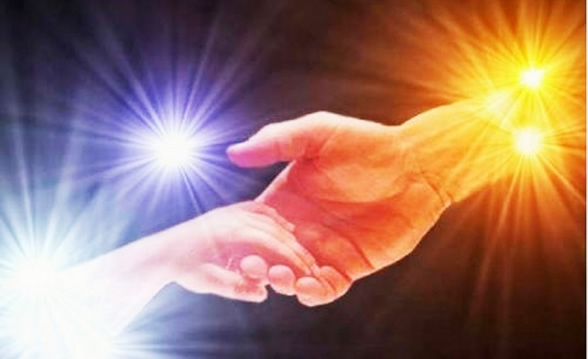 A análise do comportamento íntimo propicia, no início, o autodescobrimento, depois
o autodomínio e, numa fase posterior, a autoiluminação Pág.70
11
[Speaker Notes: Por sua vez, a análise do comportamento íntimo propicia, no início, o autodescobrimento, depois, o autodomínio e, numa fase posterior, a autoiluminação 
Trata-se da reflexão sobre a existência, convidando os médiuns a viverem com atenção, porém, sem tensão, agindo, em vez de reagindo, em estado de consciência lúcida
É este trabalho que os levará ao aquietamento, ao silêncio interior, indispensáveis ao bom êxito do empreendimento
Sendo o médium uma pessoa ultrassensível, é natural que a sua emoção oscile mais que o habitual, com o que ele aprenderá a conviver nessa grande viagem ao continente inexplorado de sua paranormalidade
Que ele analise suas impressões, variantes no aspecto e intensidade em cada fase da vida, procurando sobrepor-se às emoções mais grosseiras bem como disciplinando as sensações do campo físico
Este é um aprendizado lento, pois que a educação da mediunidade é para toda a vida, requerendo muita dedicação  e paciência]
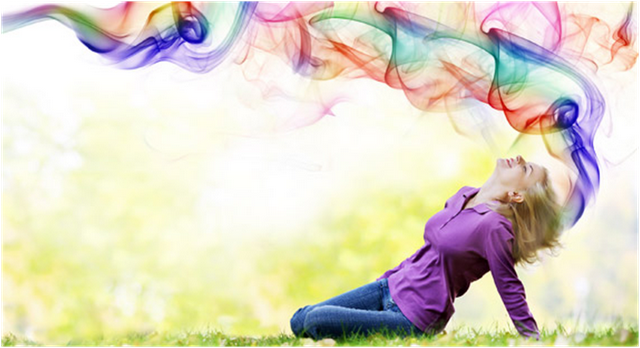 Há relação muito estreita entre a educação para a vida
e a educação para a mediunidade Pág.70
12
[Speaker Notes: Há uma relação muito estreita entre a educação para a vida e a educação para a mediunidade
Se a vida exige do ser disciplina e responsabilidade no fruir dos gozos materiais, equilíbrio e brandura no lidar com o próximo além de resistência nas provas, a mediunidade se enriquece de modo idêntico com essas conquistas
Pode-se, portanto, afirmar que não existe médium educado antes que tenhamos um cidadão educado
Não há educação mediúnica sem crescimento moral, conquista que atrairá os Bons Espíritos, fortalecerá os laços com o Anjo Guardião enquanto reforça o nível energético do períspirito e melhora a organização mental de tal modo que o banco de dados das ideias arquivadas esteja prontamente disponível

Se a mediunidade é para toda a vida, por que não o seria para todas as horas?
Quem é médium não o é somente nas reuniões de intercâmbio espiritual
A faculdade é um sentido profundo que acompanha o seu detentor onde esteja
Isto não quer dizer que se deva entrar em transe a qualquer hora e lugar, mas registrar o que seja facultado, reservando-se o direito de permanecer lúcido e ativo no cumprimento das tarefas e compromissos sociais e em permanente sintonia com os Bons Espíritos, por meio da inspiração, pois semelhante tento marcará a vida de imensas possibilidades de servir
E, quanto mais se serve, mais médium se é, mesmo não possuindo mediunidade ostensiva
O Espírito Odilon Fernandes afirma isto na obra Mediunidade e Doutrina, psicografia de Carlos Baccelli, ao declarar: “Pode acontecer que seja mais médium quem não recebe Espíritos do que quem recebe”
Amparados nesta compreensão todos somos chamados a viver mediunicamente o quanto possível, errando menos e servindo mais

Como o intercâmbio espiritual não é produzido apenas por médiuns ostensivos, os companheiros que, nas reuniões mediúnicas, desempenham outras funções (dirigentes, doutrinadores e assistentes-participantes) estão sendo igualmente chamados ao despertamento consciente de suas potencialidades]
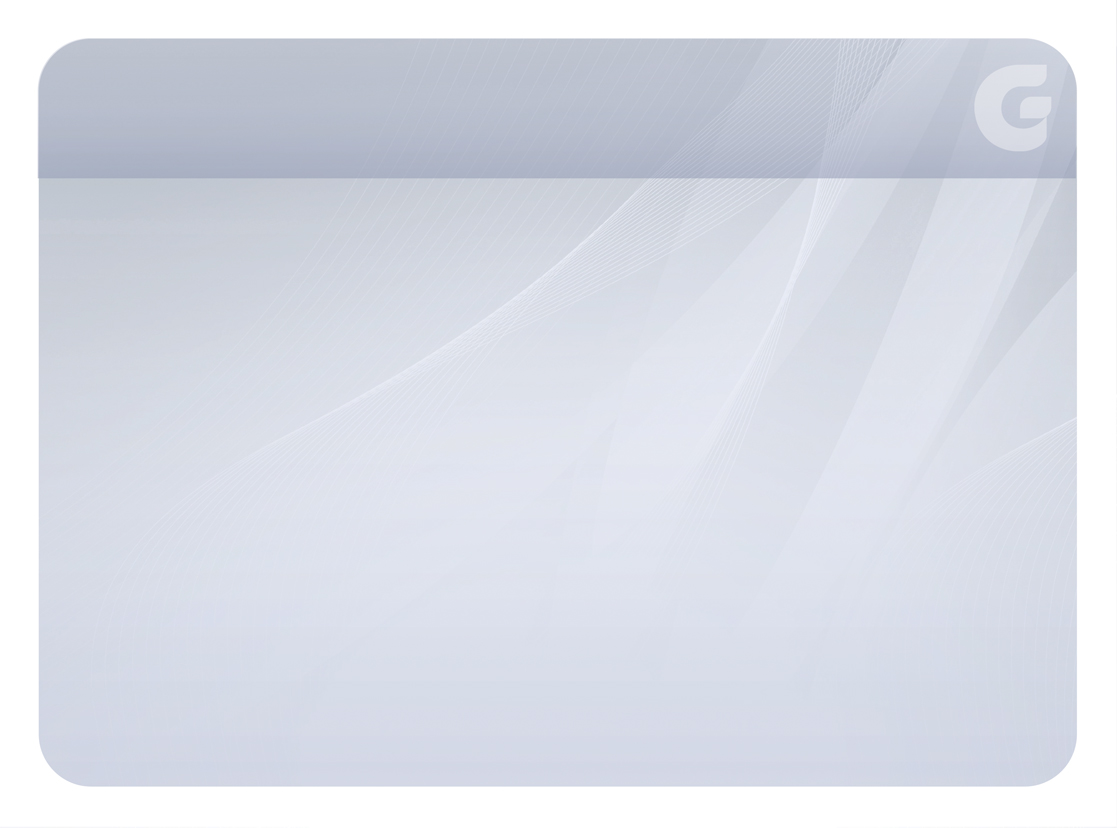 Mediunidade com segurança
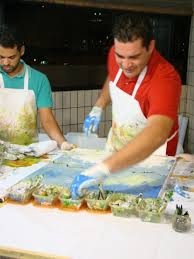 Tem-se que compreender a finalidade do intercâmbio
13
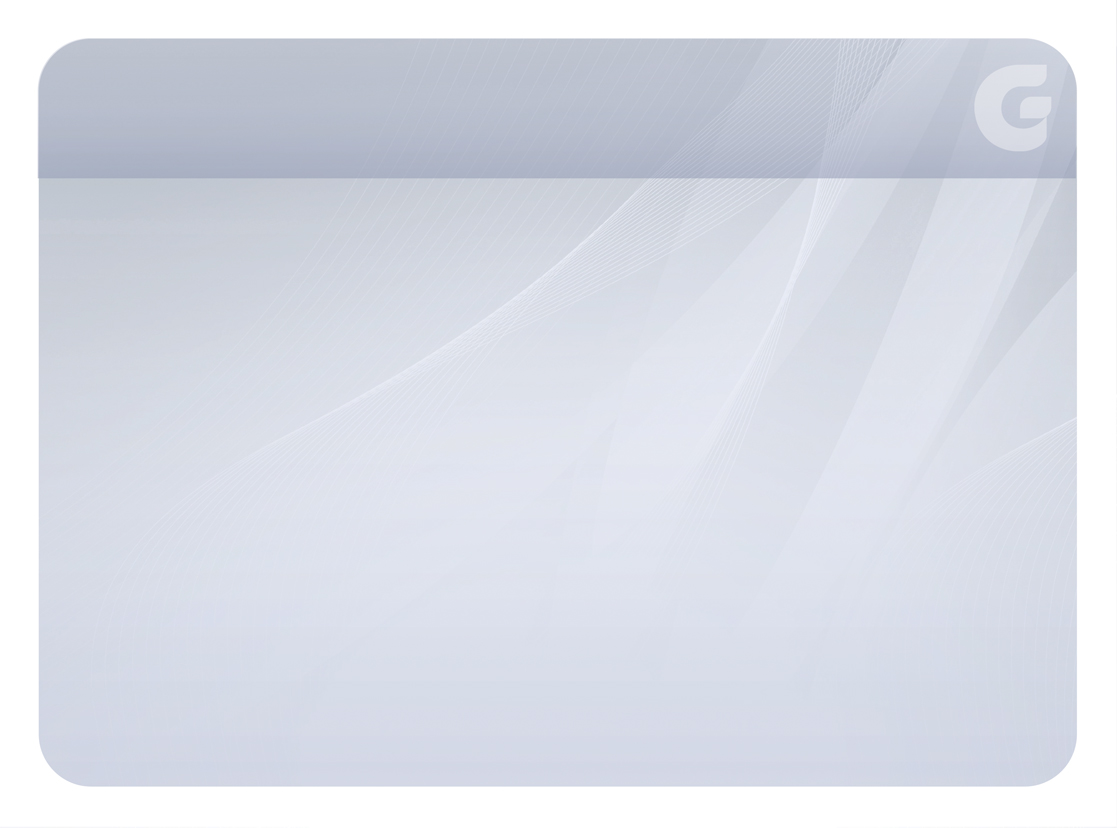 Mediunidade com segurança
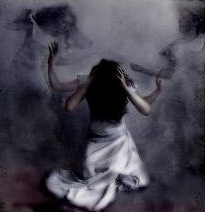 Tem-se que compreender a influência pessoal e moral
do médium e do meio
14
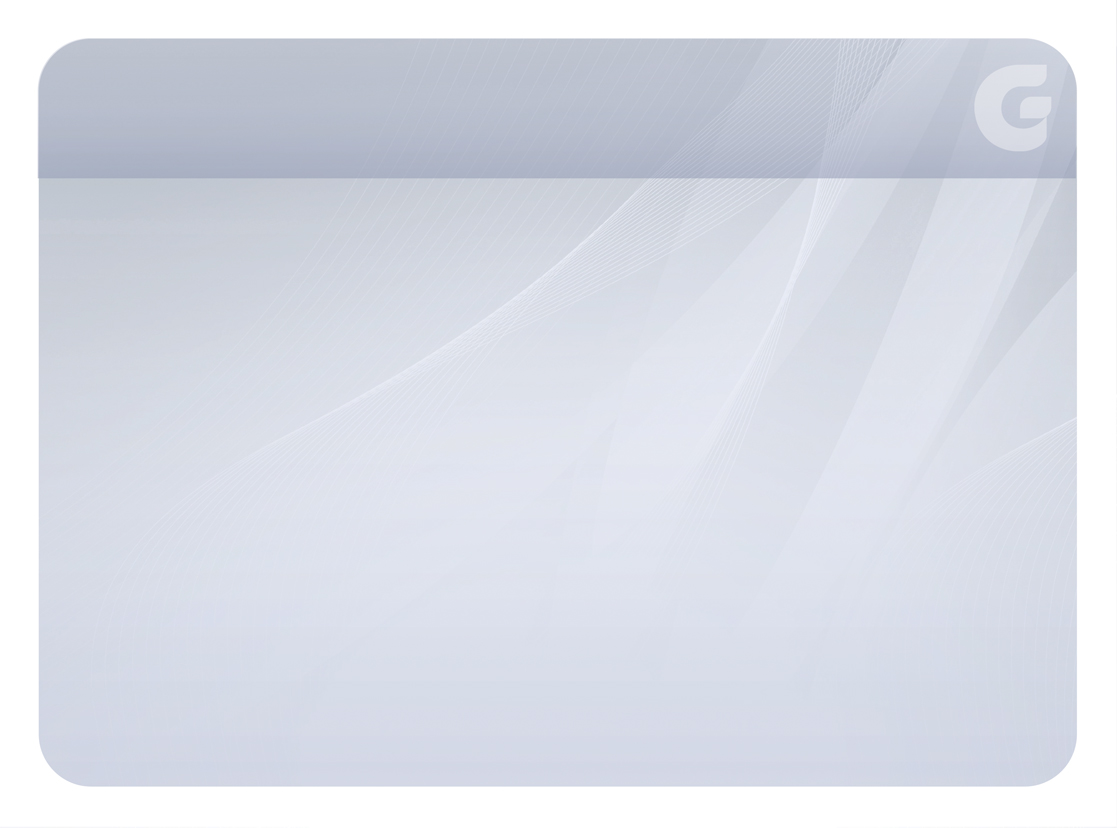 Mediunidade com segurança
Tem-se que compreender a metodologia para distinguir a qualidade moral dos Espíritos
15
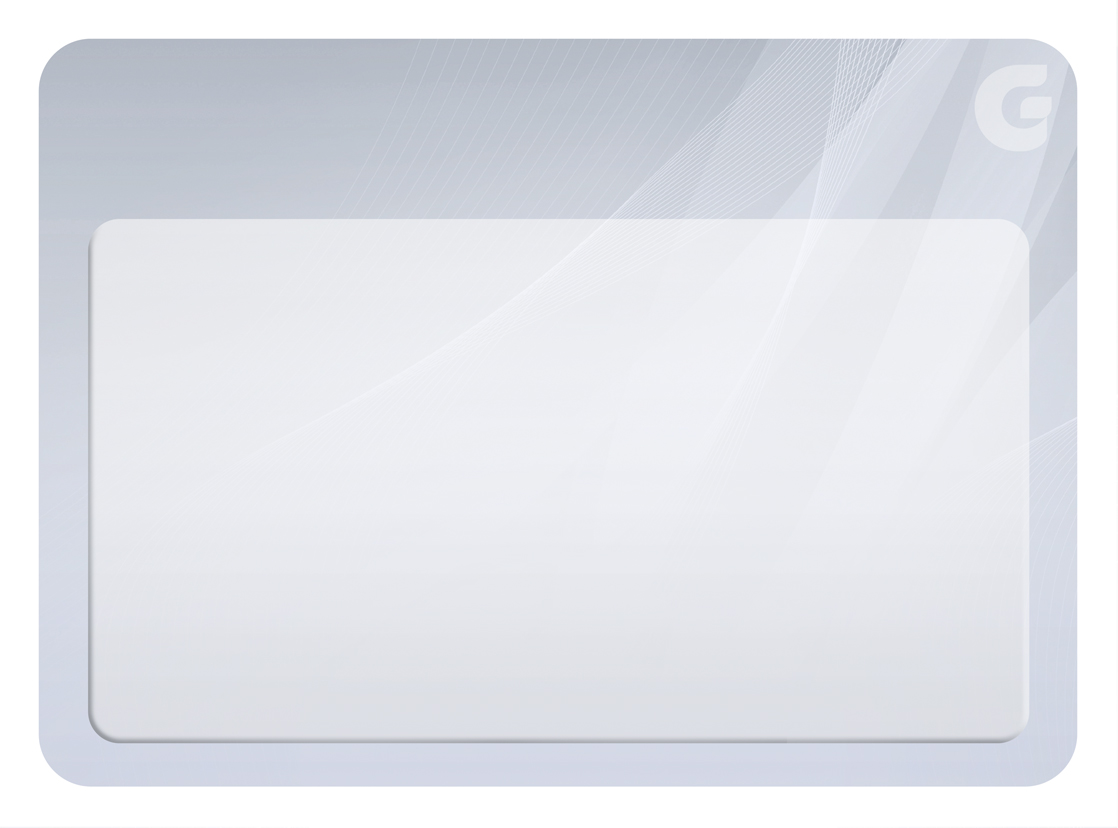 9. Exercício
16
Não é recomendável desenvolvimentos apressados
em grupos desestruturados ou em reuniões familiares não avalizadas pelos bons Espíritos

Esse tempo de improvisação já passou Pág. 64
17
Não resistir à onda mental que o alcança, ainda que acompanhada de fortes emoções e sensações desconfortantes Pág.74
18
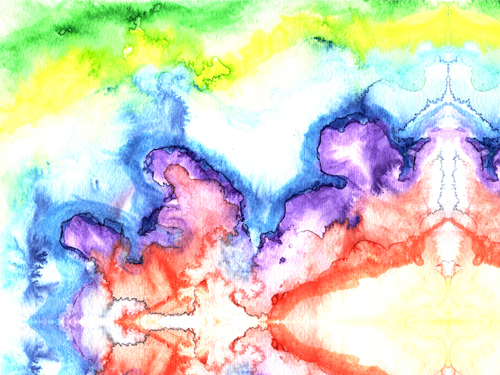 Resistências provocam obstáculos energéticos e mal-estar
19
[Speaker Notes: Página 74.]
Nunca entregar-se em totalidade
a ponto de permitir a exacerbação nervosa, a manifestação ruidosa ou a posição largada de se debruçar sobre a mesa ou comportamentos equivalentes Pág.74
20
Entre uma e outra (comunicação) será necessário esvaziar a mente, reorganizar as emoções e se recompor, a fim de que os resíduos psíquicos e mentais
da primeira não interfiram na segunda Pág. 75
21
O médium ostensivo está
em aprendizado espírita, precisando acompanhar algumas comunicações
para instruir-se
22
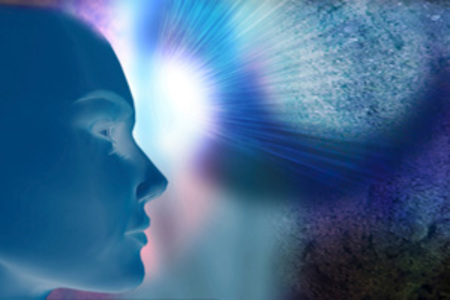 O médium de apoio irradia plasma psíquico e mental utilizado nas terapias aos Espíritos sofredores
23
[Speaker Notes: Página 76.]
No médium de apoio pode eclodir a ostensividade, ou aguçar a intuição, surgindo
o compromisso com a doutrinação
24
O indício para a doutrinação é certa clareza do problema
e caminhos a seguir, algumas vezes até mais do que
o próprio Doutrinador
25
O futuro doutrinador terá que investir em suas conquistas afetivas, conquistar a equipe de encarnados e
dos mentores
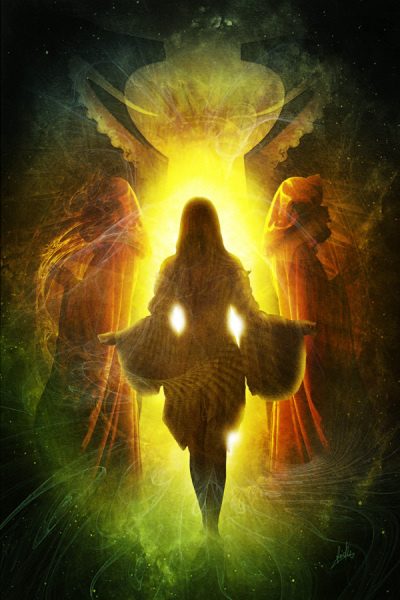 26
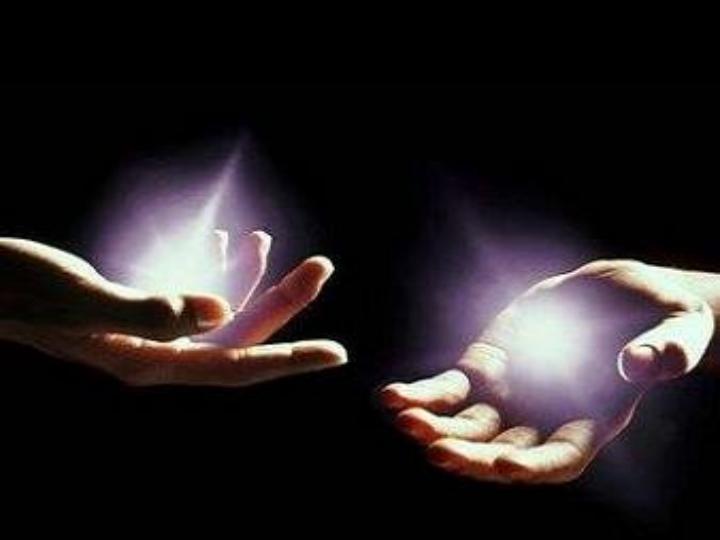 A doutrinação é 
exercício de amor
27
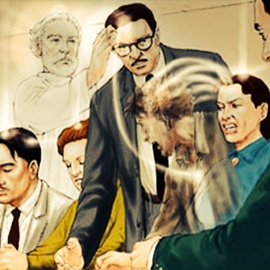 O êxito dos trabalhos guarda relação com a ligação telepática do dirigente encarnado com
o dirigente espiritual págs. 76/77
28
A atuação de um dirigente bem inspirado, educado mediunicamente, é valioso instrumento de apoio para o grupo pág.77
29
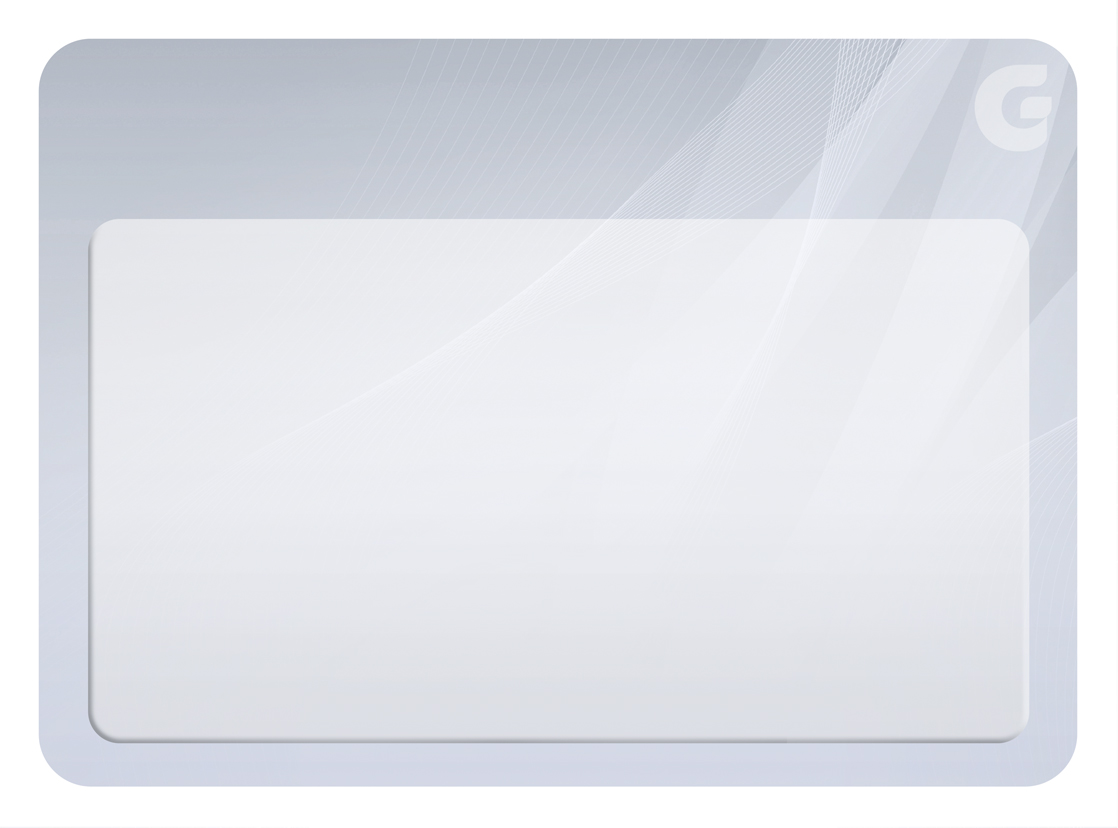 10. Obstáculos
30
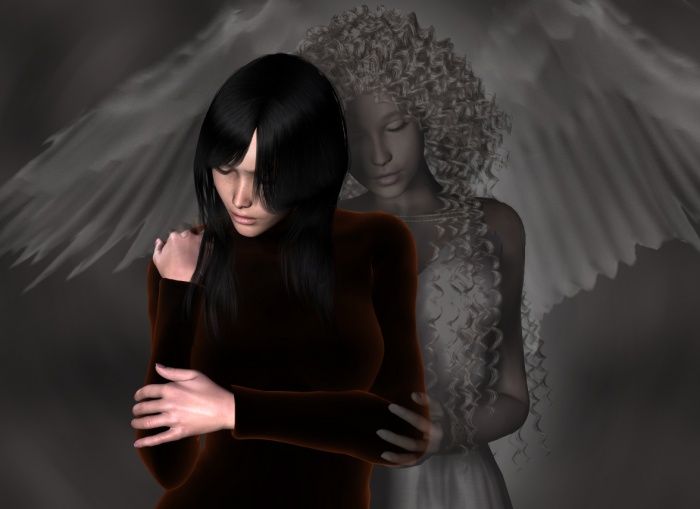 O mais forte obstáculo à utilização da mediunidade é
o conjunto de imperfeições
do médium Pág.79
31
[Speaker Notes: O mais forte obstáculo à utilização da mediunidade é o conjunto das imperfeições do médium, pois facilita a interferência dos maus Espíritos, como dos frívolos, que com ele se afinam, mantendo identificação de propósitos de natureza inferior

Isso porque os médiuns não são criaturas privilegiadas, agraciadas, mas Espíritos em evolução, sujeitos às provas da vida, que trazem do passado deficiências, viciações e desvios de comportamento ainda não superados, os quais se refletem, inevitavelmente, nas relações interpessoais da presente encarnação, na qual se insere também o exercício mediúnico]
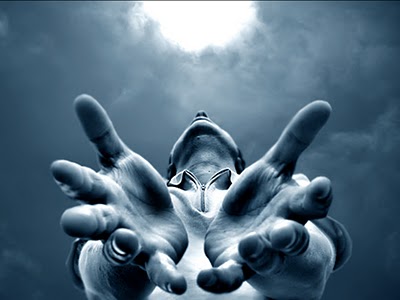 O médium deve trabalhar pelo próprio aprimoramento íntimo constantemente Pág.79
32
[Speaker Notes: Face aos perigos a que está exposto, o médium deve trabalhar pelo próprio aprimoramento íntimo constantemente, usando suas faculdades medianímicas com nobreza e desinteresse por qualquer tipo de retribuição, ainda porque, tal experiência, quando vivenciada com entusiasmo e seriedade, ajudá-lo-á na retificação de seu caráter, enquanto lhe abre as portas do serviço de natureza superior

Esforçar-se-á, a todo custo, para libertar-se do orgulho, da presunção, da indolência e da irresponsabilidade, esses inimigos da alma, ao lado de tantos outros, dentre os quais merece atenção especial o orgulho, por ser a doença moral de que a criatura humana menos admite ser portadora, embalada como se encontra pelas ilusões escravizadoras e alienantes do ego]
Por invigilância, o orgulho tem destruído as mais belas faculdades mediúnicas Pág.80
33
[Speaker Notes: Por invigilância, o orgulho tem destruído as mais belas faculdades mediúnicas, impossibilitando seus detentores de se tornarem instrumentos benfazejos e úteis para o progresso próprio quanto para o da Humanidade]
O traço característico do orgulho, agindo no médium,
é a confiança cega em suas comunicações e na infalibilidade dos Espíritos que atuam por seu intermédio Pág.80
34
[Speaker Notes: O traço característico do orgulho, agindo no médium, é a confiança cega em suas comunicações e na infalibilidade dos Espíritos que atuam por seu intermédio]
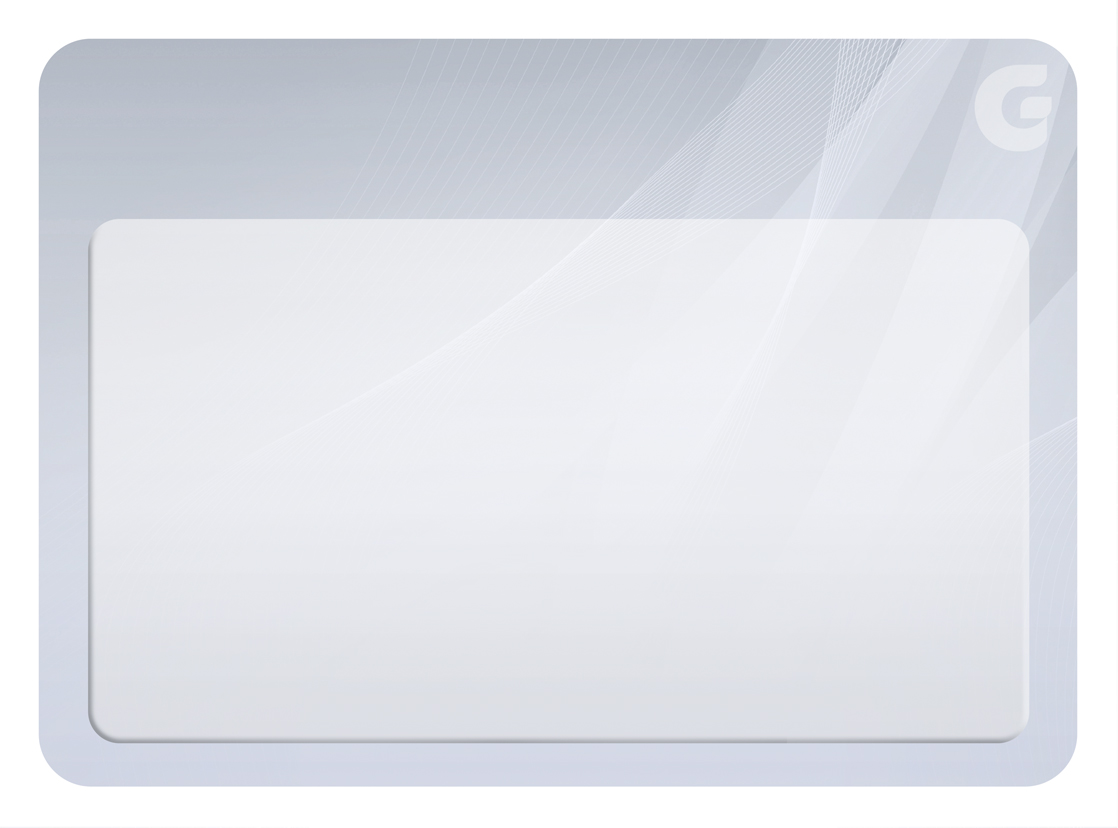 11. Do anímico ao mediúnico
35
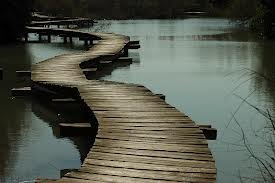 O animismo é ponte
para o mediunismo 
Manoel Philomeno de Miranda
36
[Speaker Notes: Página 11, do livro Vivência Mediúnica
Por meio da prática do intercâmbio, a prática exacerbada do animismo é superada.
Psicografada pelo médium Divaldo P. Franco, em 01.11.93, no Centro Espírita Caminho da Redenção – Salvador – BA.]
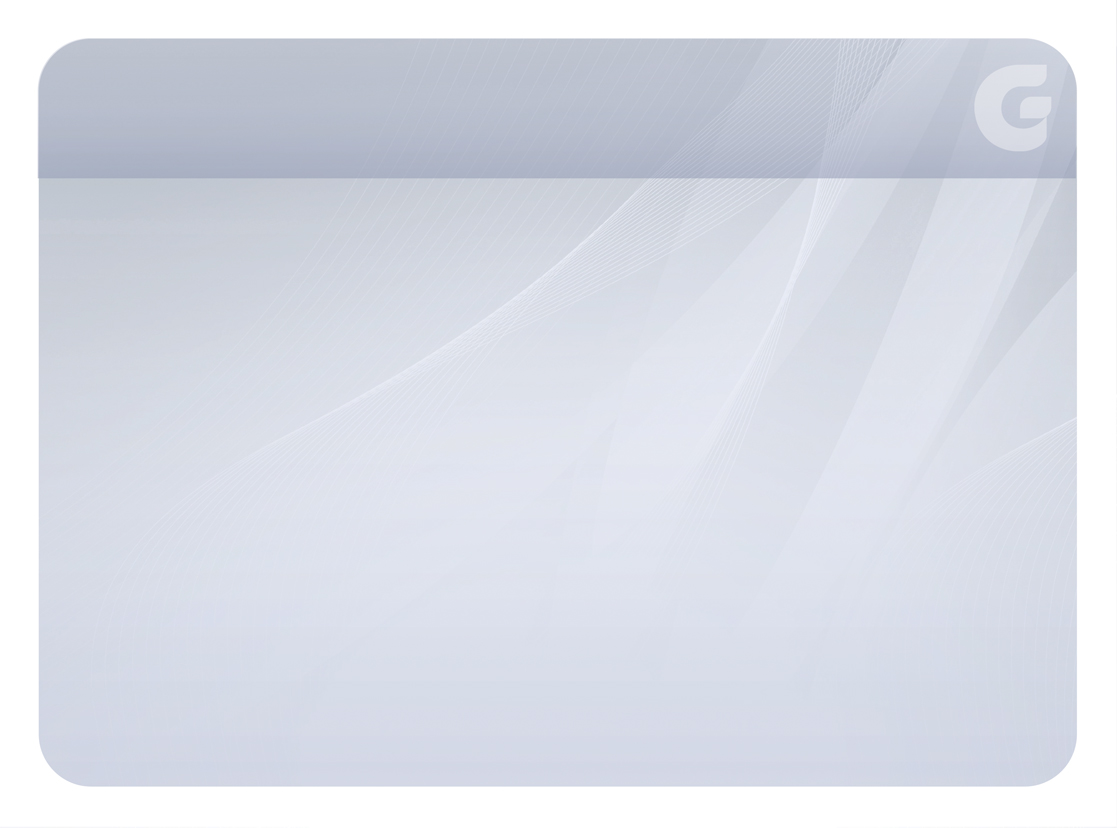 Do anímico ao mediúnico
O animismo se revela sob dois modos: a alma do médium se comunicando ou introduzindo suas ideias nas mensagens
das quais é instrumento
37
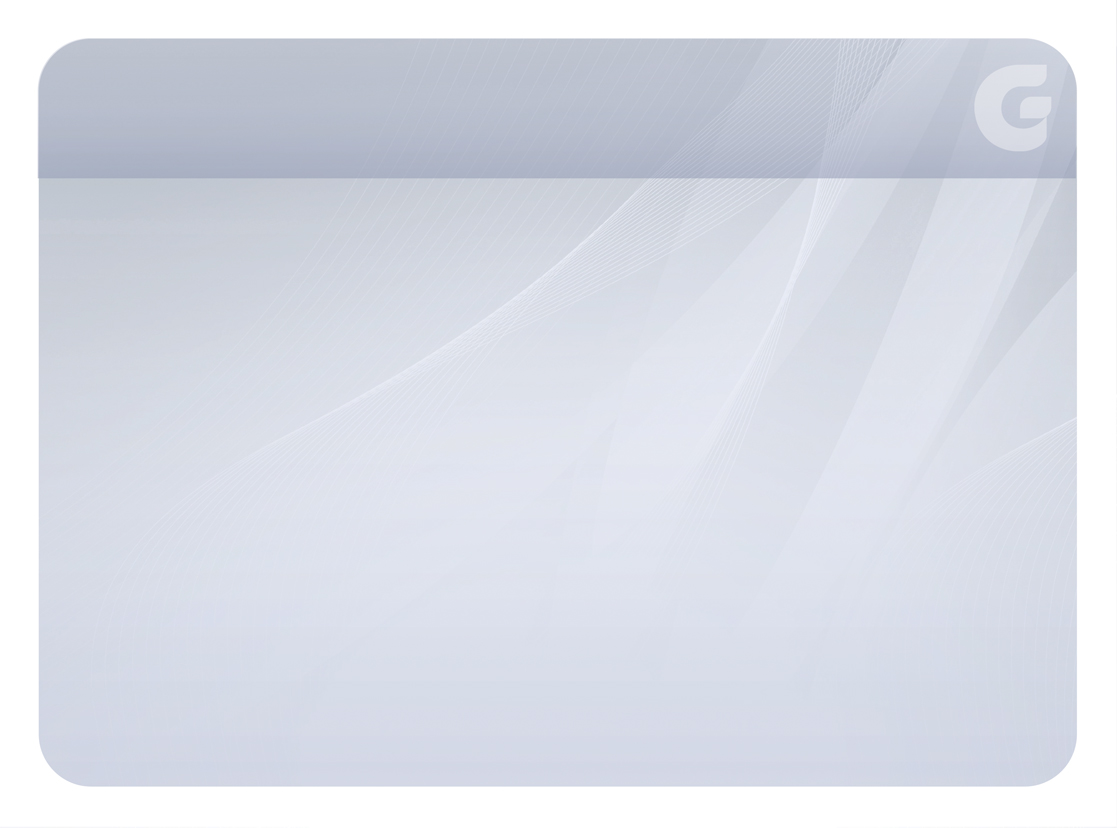 Do anímico ao mediúnico
O animismo na mediunidade é processo a ser vivenciado e ultrapassado em seu devido tempo
38
No fenômeno anímico ocorrem os de natureza mediúnica, assim como nos mediúnicos sucedem aqueles de caráter anímico 
Manoel Philomeno de Miranda
39
[Speaker Notes: Página 11
Psicografada pelo médium Divaldo P. Franco, em 01.11.93, no Centro Espírita Caminho da Redenção – Salvador – BA.]
O fenômeno puro e absoluto ainda não existe no mundo orgânico relativo
Manoel Philomeno de Miranda
40
[Speaker Notes: Página 11
Psicografada pelo médium Divaldo P. Franco, em 01.11.93, no Centro Espírita Caminho da Redenção – Salvador – BA.]
A ideia, o impulso procedem sempre do Espírito desencarnado, porém o revestimento, a execução vêm dos cabedais arquivados no inconsciente do médium
Manoel Philomeno de Miranda
41
[Speaker Notes: Páginas 12 e 13.
Psicografada pelo médium Divaldo P. Franco, em 01.11.93, no Centro Espírita Caminho da Redenção – Salvador – BA.]
A luz do Sol ou outra qualquer,
ao ser coada por lâmina transparente, reaparecerá no
tom que lhe é conferido pelo filtro

No fenômeno mediúnico sucede
da mesma forma
Manoel Philomeno de Miranda
42
[Speaker Notes: Página 13.
Psicografada pelo médium Divaldo P. Franco, em 01.11.93, no Centro Espírita Caminho da Redenção – Salvador – BA.]
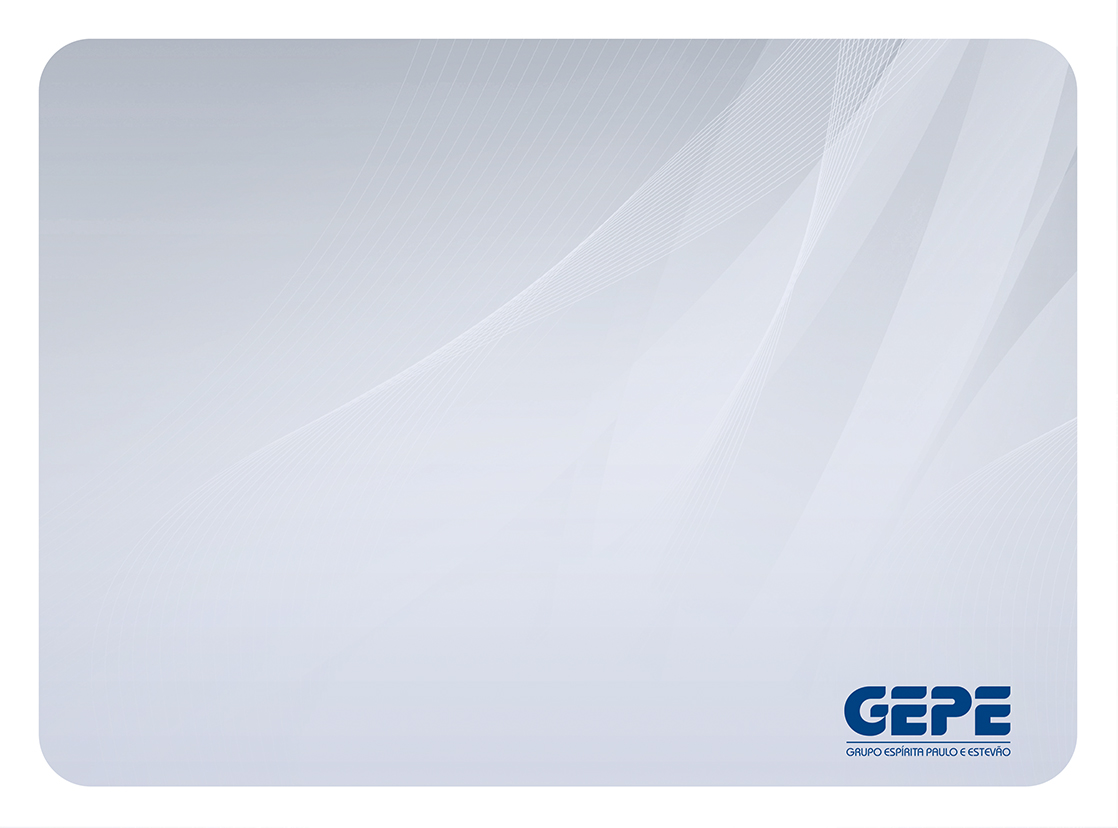 BIBLIOGRAFIA
Kardec, Allan - O Livro dos Médiuns, cap. 31.
Neves, J., Azevedo, G., Calazans, N. e Ferraz, J. – Projeto Manoel Philomeno de Miranda: Vivência Mediúnica. Salvador. Liv. Espírita Alvorada Editora, 1998.

CRÉDITOS
Pesquisa e Elaboração: Aníbal Jorge Oliveira Albuquerque
Direção de Arte: Weyne Vasconcelos
Revisão: José Roberto Alves de Albuquerque
Colaboradores: Antônio Alfredo de Sousa Monteiro, Lisboa, Regina Célia Mesquita Gondim, Sônia Ponte
Fortaleza, janeiro de 2014
43